Step 1 of the OECD Due Diligence Guidance for responsible sourcing of minerals from conflict-affected and high-risk areas (OECD Guidance)
Establish strong management systems
Content
Definition
Benefits of doing due diligence
OECD Step 1: Establish a strong management system
3Ps checklist 
Other tools and training available
What is due diligence according to the OECD?
Due diligence is the processes through which enterprises can identify, prevent, mitigate and account for how they address their actual and potential adverse impacts
Some benefits of doing due diligence
Protect and build profit, competitive advantage, viability and thus value   

Minimise liabilities, and so protect margin

Drive performance for you and your suppliers
STEP 1 OF THE OECD GUIDANCE
Adopt, and clearly communicate to suppliers and the public, a company policy.
Structure internal management to support supply chain due diligence. 
Establish a system of controls and transparency over the mineral supply chain (inc. chain of custody or a traceability system). 
Strengthen company engagement with suppliers. A supply chain policy should be incorporated into contracts and/or agreements with suppliers.
Establish a company-level, or industry-wide, grievance mechanism as an early-warning risk-awareness system.
The 3Ps Checklist: People, Policies and Procedures
The 3Ps checklist provides step-by-step guidance on how to get the People, Policies and Procedures in place for ‘establishing strong company management systems’, in line with Step 1 of the OECD DDG. It details the “what”, “why” and “how” to help companies implement strong management systems.
The 3P Checklist - Establish strong company management systems 1/4 – Step 1
People
Decide who has responsibility for due diligence. 
Appoint and train an internal team about the importance of due diligence and how to implement and manage the due diligence process.
Inform all relevant external stakeholders about the due diligence processes in place and what it means for them.
The 3P Checklist - Establish strong company management systems 2/4 – Step 1
Policies
Create a Supply chain policy for minerals originating from conflict -affected and high-risk areas.
The 3P Checklist - Establish strong company management systems 3/4  -  Step 1
The policies need to be
Effective
Should have an effective date
Documented
Must be available in written format
Included in standard operating procedures
Communicated
Internally to employees
Externally to suppliers
Publicly available
The 3P Checklist - Establish strong company management systems 4/4 -  Step 2
Procedures
Establish a system of transparency, information collection and control over the supply chain.
Collect information in order to identify your suppliers, countries of transit and origin of the material.
Create a grievance mechanism.
Other tools that can help you
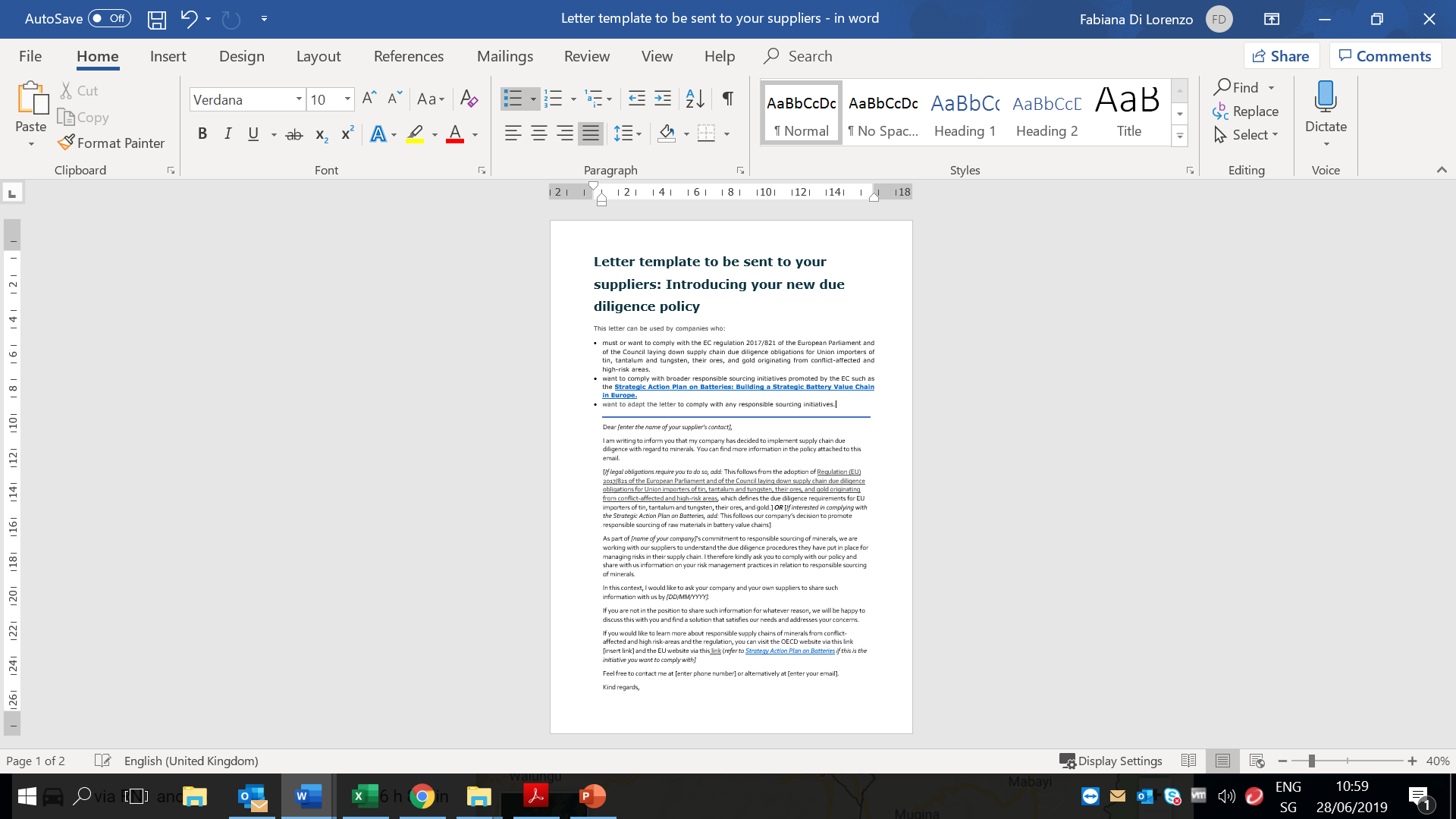 Letter template to be sent to your suppliers introducing your new due diligence policy

Self assessment on STEP 1
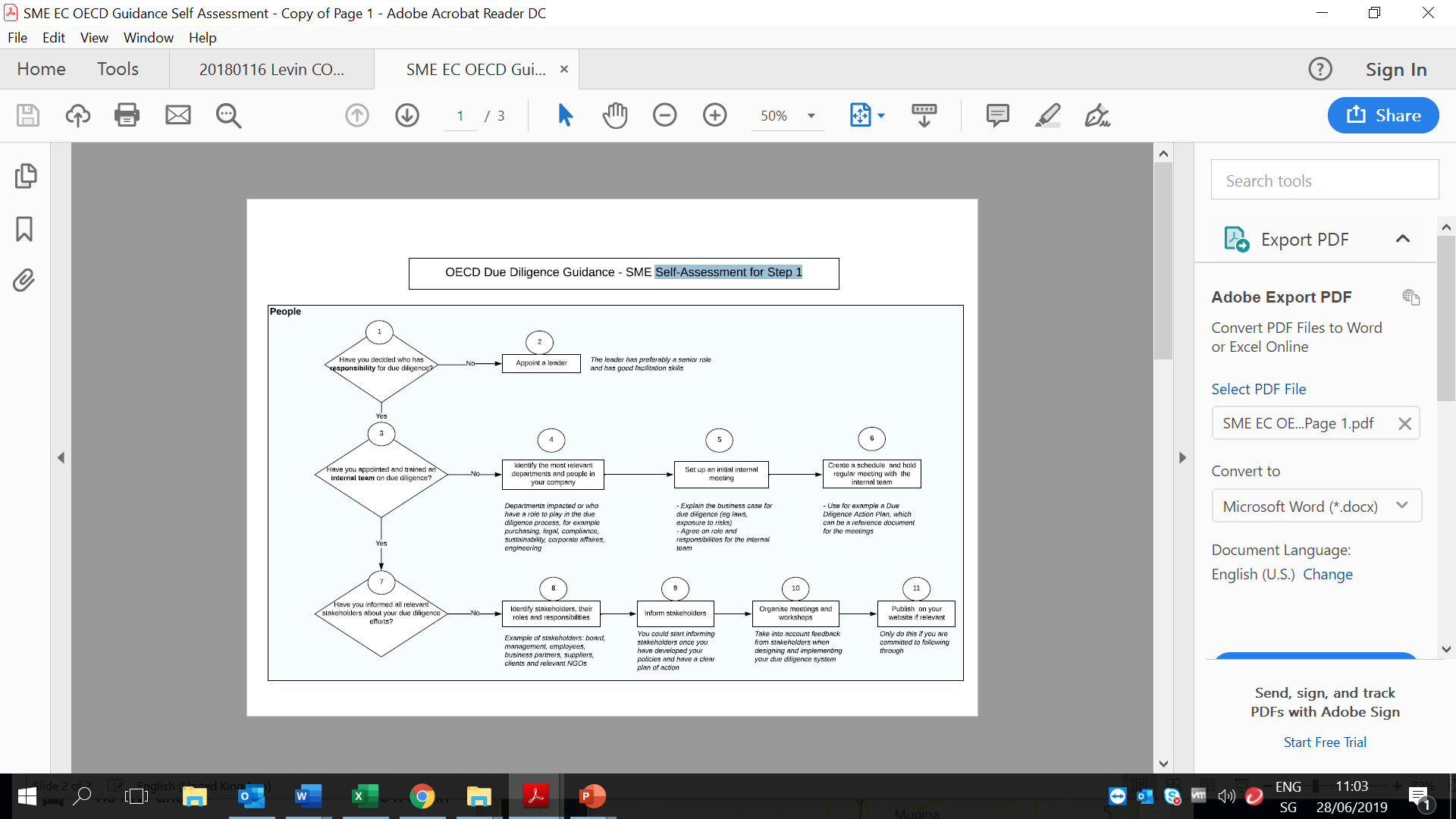 Where you can find training and information
The OECD Guidance provides a model supply chain policy that can be used (see Annex II of the OECD Guidance).

Glossary to understand technical language is available on the Due Diligence Ready! portal. 

Due Diligence Toolbox available on the Due Diligence Ready! portal.
Thank youFor further information visit the Due Diligence Ready! portal